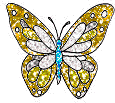 Лес – наше богатство
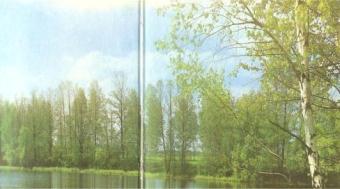 Кусты
Травы 
А) цветы
Б) лишайники
В) мхи
На какие группы делятся
 все растения?
Деревья
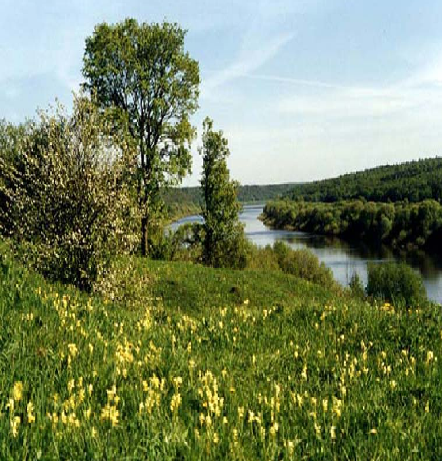 Что растет в лесу?
Что произойдет, если…
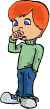 Много лет люди нещадно  эксплуатировали леса. Большая часть лесов на Земле уже уничтожена. У нас в России лесов ещё много, но они быстро уничтожаются.
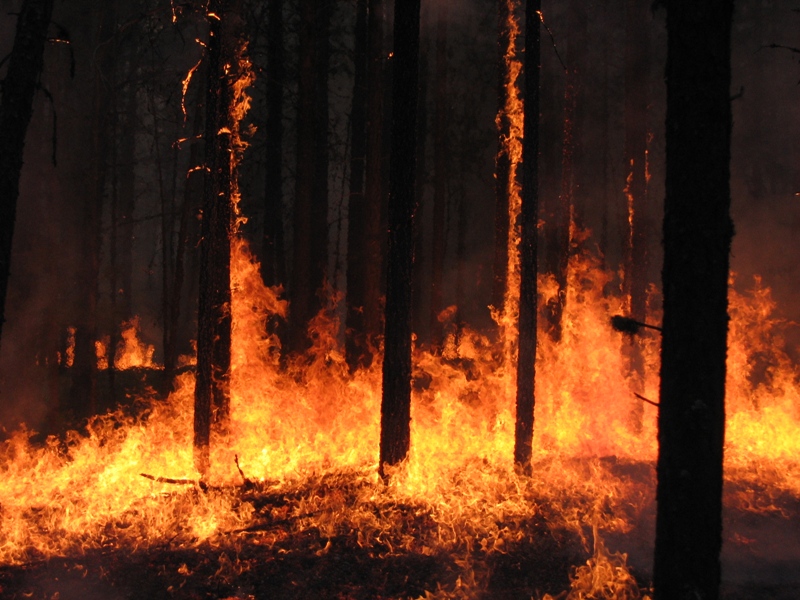 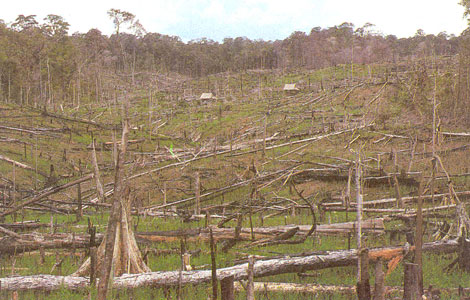 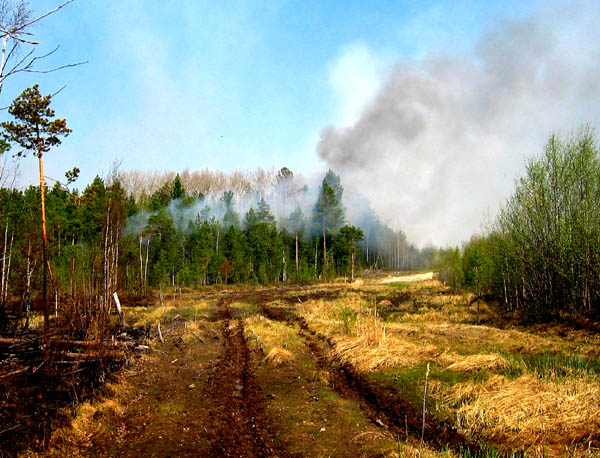 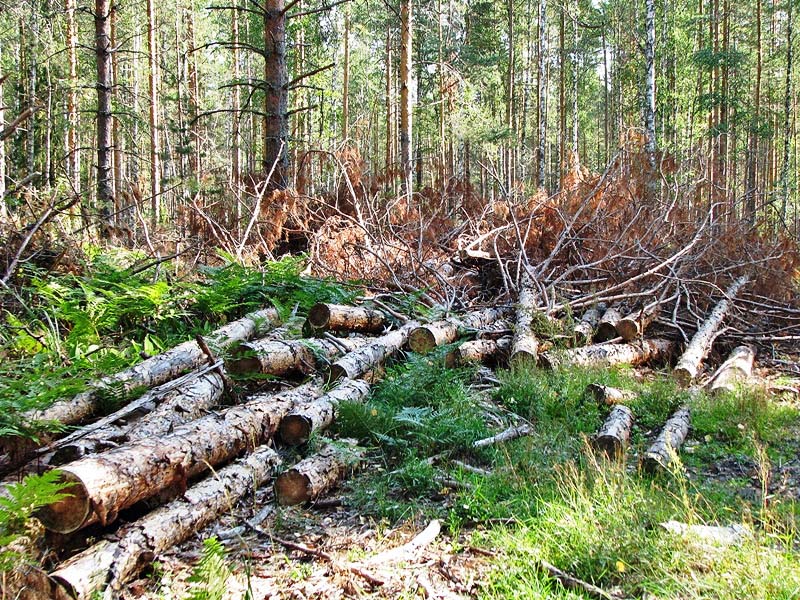 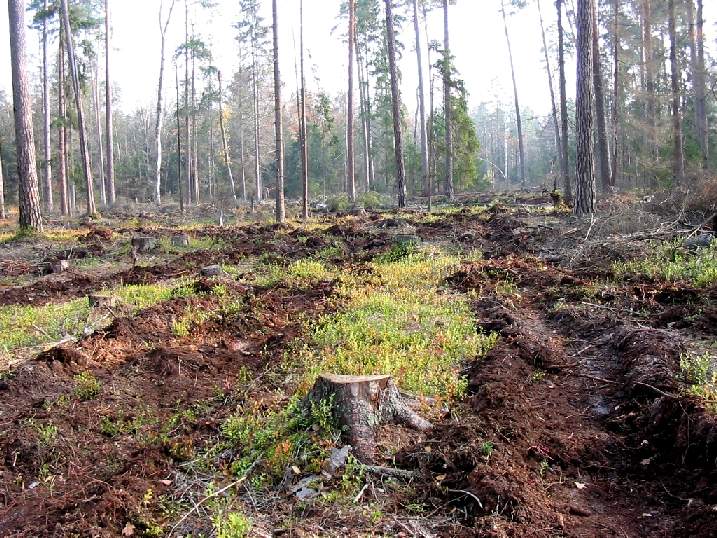 Правила поведения 
           в лесу
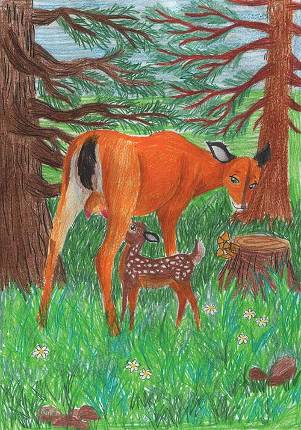 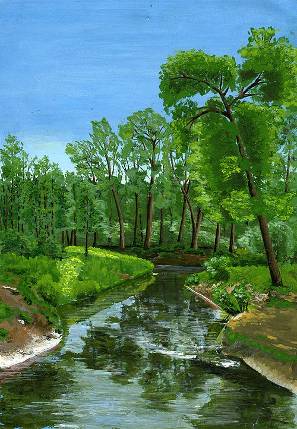 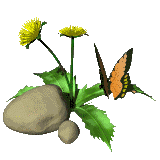 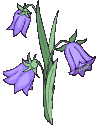 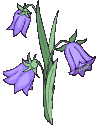 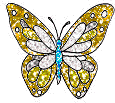 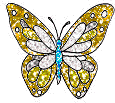 Викторина «ЛЕС»
Лесные цветы
ромашки, колокольчики, иван-да-марья, ландыши, колокольчики, медуница, душица, зверобой, земляника
      Охраняй цветы!
Охраняй
ЛЕС – это наше богатство!
ЛЕС – защитник человека!
ЛЕС – это дом для зверей и птиц!
ЛЕС – украшение планеты, здоровье, радость и отдых людей!
ЛЕС – помощник земледельца!
ЛЕС – кладовая, щедро отдающая свои дары: орехи, ягоды, грибы…
Природу надо беречь и     лелеять!
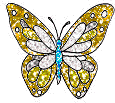 Лес-  сообщество древесных и травянисты растений, грибов и животных.

   ВСЕ ОБИТАТЕЛИ ЖИВУТ ВМЕСТЕ СООБЩА, СВЯЗАНЫ ДРУГ С ДРУГОМ.
Человек  должен быть мудрым и жить в добром содружестве с природой. Каждый может стать другом природе.
Посади своё дерево!
Благодарим за внимание!